DOMOVINSKA IN DRŽAVLJANSKA VZGOJA
Izr. prof. dr. Vladimir Prebilič, prof.  
Fakulteta za družbene vede
Univerza v Ljubljani
DOMOLJUBJE IN DOMOVINA
domoljubje = ljubezen do domovine 
  domoljubje = identificiranje z domovino 
  domovina = vsota domov 
  domoljubje = čustven odnos
  domovina = dežela posameznega naroda 
  domovina ni samo prostor, je tudi narod in vse njegove značilnosti
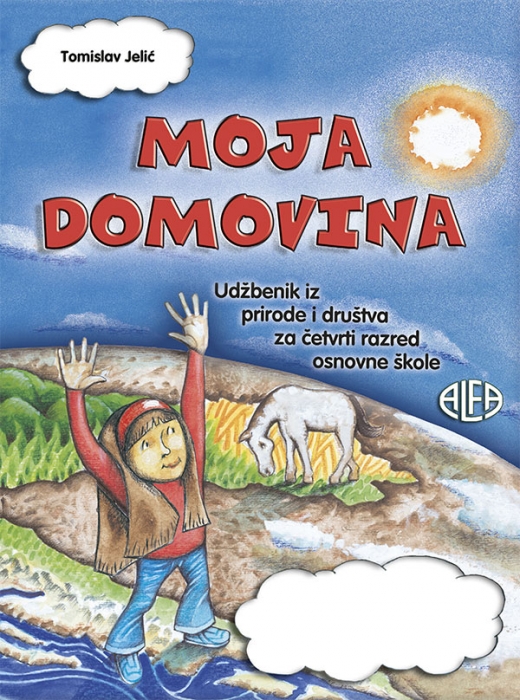 2
NACIONALNIZEM
nacionalizem je hotenje naroda po nadoblasti nad drugimi narodi 
ne gre za priznavanje izvirne enakopravnosti narodov 
nacionalizmi so praviloma sovražni do drugih narodov in tudi do vseh razlik med ljudmi in manjšinami 
med domoljubjem in nacionalizmom je zelo jasna meja
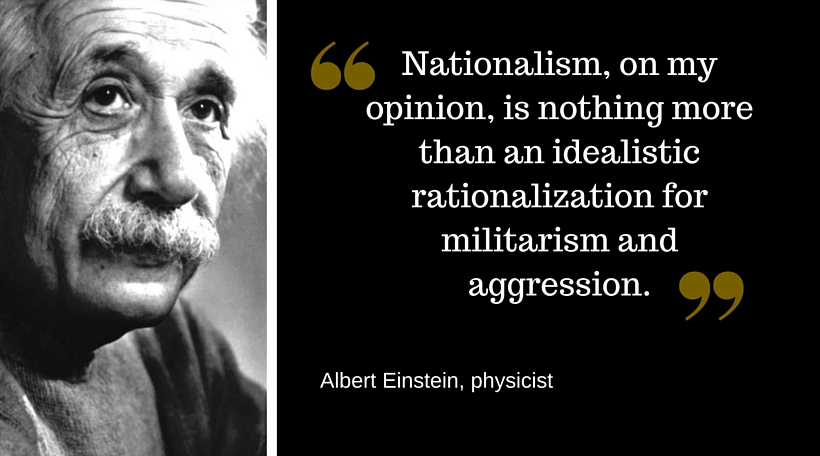 3
KAJ JE BITI DOMOLJUBEN?
pomeni biti strpen – spoštovanje sebe poraja strpnost do drugega 
pomeni biti narodno ponosen – samozavesten in prepričan o svoji enkratnosti 
pomeni biti ozaveščen – samo poznavanje sebe omogoča biti narodno ponosen 
pomeni biti spravljen – domoljubje temelji na narodni kohezivnosti
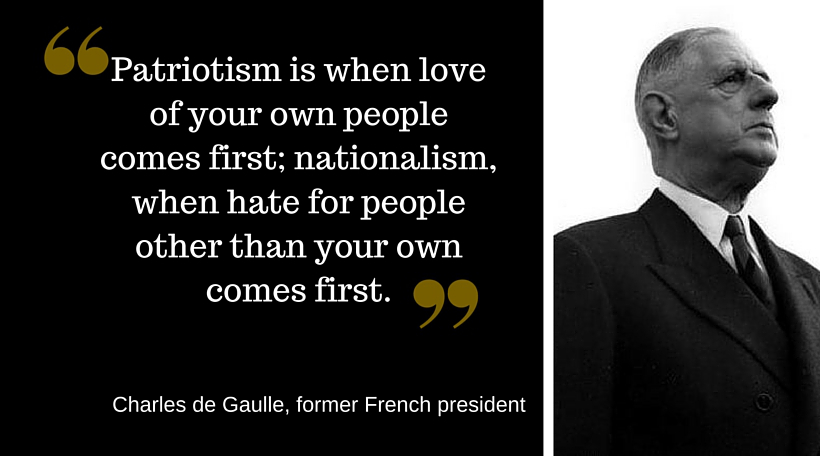 4
DOMOLJUBJE JE POMEMBNO!
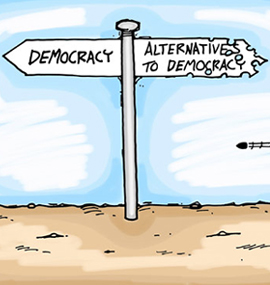 je predpogoj za: 
narodno (nacionalno) identiteto 
oblikovanje pozitivne osebne in narodne samopodobe 
aktivno delovanje v mednarodnih odnosih 
kritično razmišljanje pripadnikov naroda 
aktivno sodelovanje in prevzemanje odgovornosti pri vodenju države
aktivno državljanstvo in razvoj demokracije
5
DOMOLJUBJE       NACIONALIZEM
vključuje – izključuje 
kohezivnost – razdiralnost 
spoštuje – ponižuje 
identiteta = samopodobe – identiteta = manjvrednosti 
razvoj – stagnacija (nazadovanje) 
vzgoja – stihija
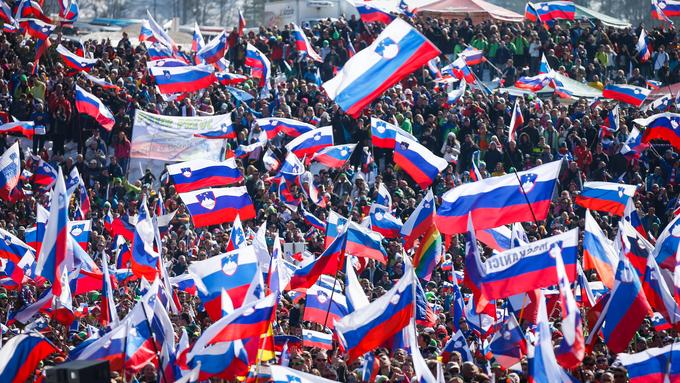 DOMOLJUBJE IN DEMOKRACIJA
skrb za domovino = vsestranska participacija 
kritičnost (ne kritizerstvo) = iskanje rešitev na osnovi argumentov 
pred lastne interese (in interese ožjih skupin) postaviti interese skupnosti
SO MLADI DOMOLJUBNI?
SO MLADI DOMOLJUBNI?
Kaj nas opredeli kot domoljubne? 
spoštljiv odnos do slovenskega jezika (3,53)
spoštovati Ustavo in zakone (3,45)
nesramotenje domovine (3,34) 
Manj pomembno pa je: 
razobešanje zastave ob državnih praznikih (2,68)
poznavanje demokratičnih institucij slovenske države (2,7)
biti vdan domovini (2,94)
poznati zgodovino svoje države (2,98)
trdo delati (3,08)
DRŽAVLJANSKA PISMENOST
Predstavlja preučitev: 
poznavanja državnih simbolov (zastava, himna in grb RS) 
poznavanje državnih praznikov 
elementi državljanske pismenosti (volilna pravica, slovenska ustava, politični sistem, človekove pravice,…)  
Težave pri poznavanju pa so: 
ločenost Cerkve in države 
struktura slovenskega parlamenta – dvodomnost 
človekove pravice in mednarodno pravo 
“parlamentarnost” političnega sistema – oblikovanje vlade
Slovenska vlada sprejema zakone - 66% dijakov se strinja s to trditvijo
KDO JE „KRIV“?
„krivda“ je deljena med starše, šolo in učence
To mi ni treba!  nerazumevanje pomena domovinske in državljanske vzgoje 
vzgledi niso prepričljivi  ne pri starših in ne pri učiteljih (veliko nelagodja pri teh vsebinah) 
sistemskega pristopa država ni razvila
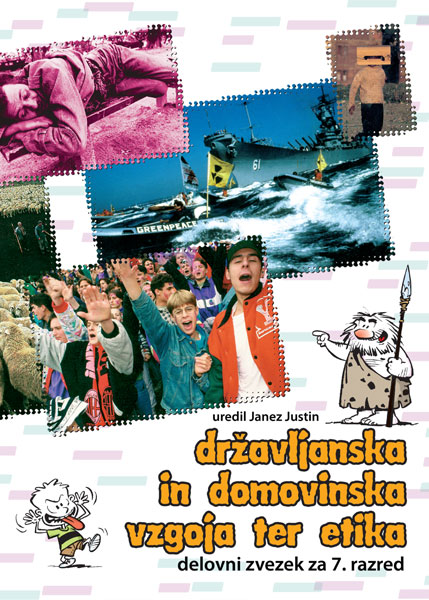 KAJ NAREDITI?
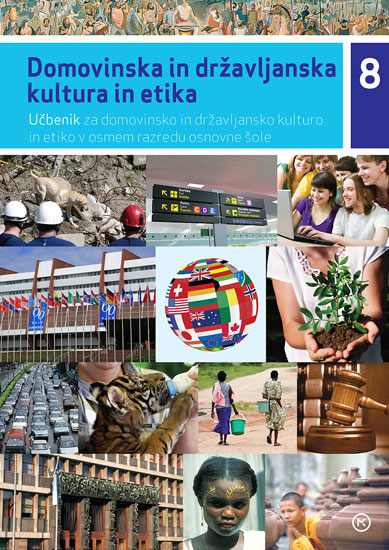 „depolitizacija teme“, čeprav le-ta ni in nebi smela biti „politizirana“ 
tesnejše medpredmetne povezave in načrtovanje celovitega obravnavanja tem
aktualizacija tem ter učenje na primerih 
sistemska podpora države brez (potencialnega) skritega kurikulma 
aktivacija vseh – učitelji, starši in učenci